2018 NSF SMART AND CONNECTED COMMUNITIES PI MEETING
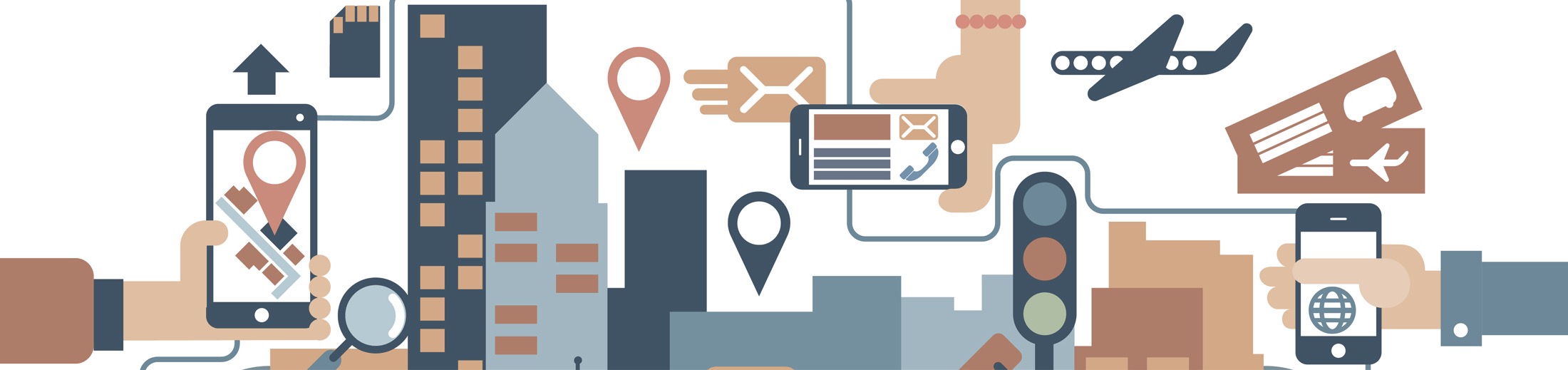 IRG Track 2: Building a Smart City Economy and Information Ecosystem to Motivate Pro-Social Transportation Behavior (CNS-1739413)
Alexandros Labrinidis (PI)
University of Pittsburgh
https://PittSmartLiving.org 
Twitter: @PittSmartLiving
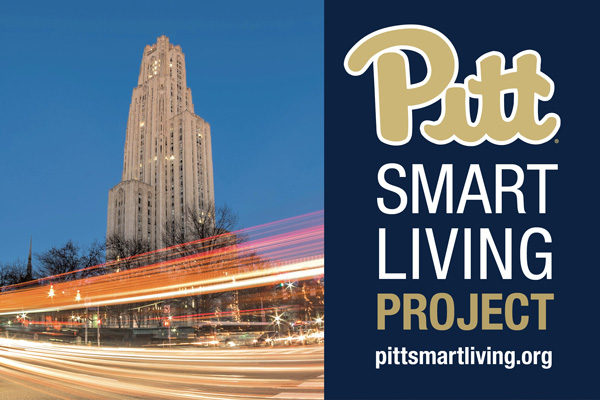 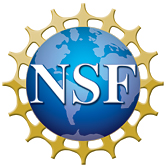 https://PittSmartLiving.org
[Speaker Notes: BRIEFLY INTRODUCE YOURSELF AND YOUR INVESTIGATORS (10 sec slide)]
Team Members
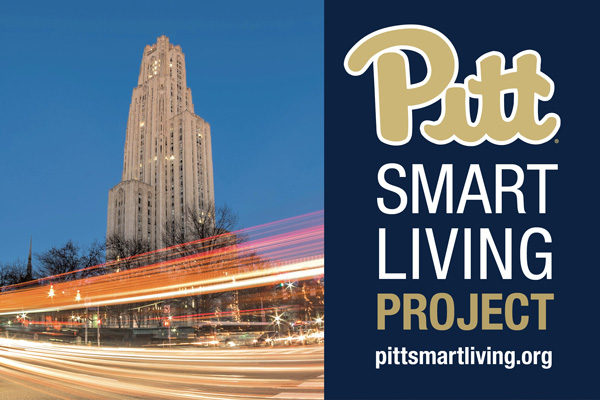 School of Computing and Information
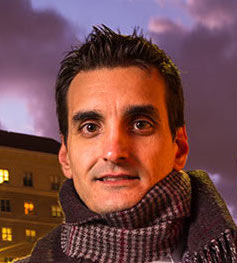 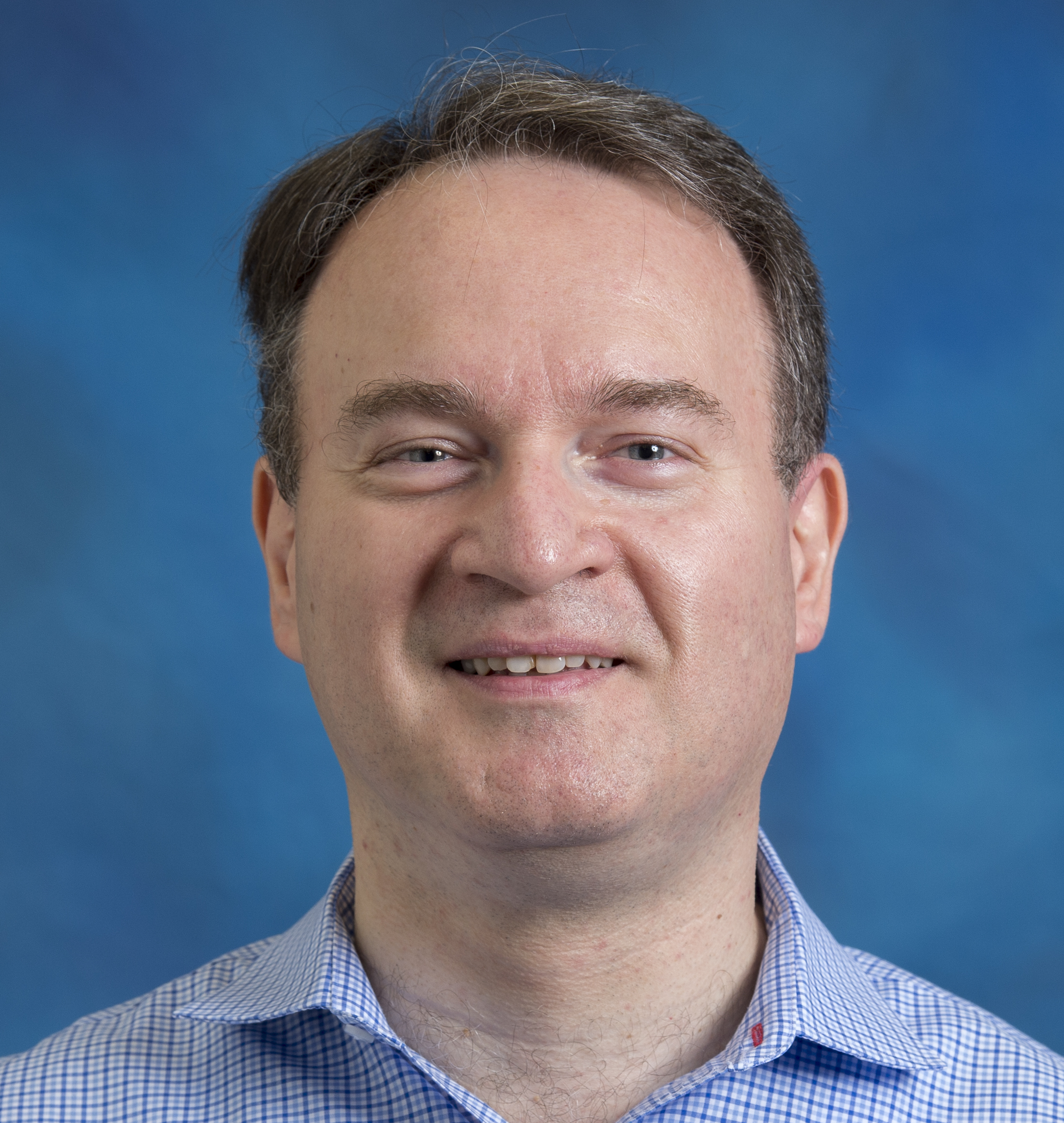 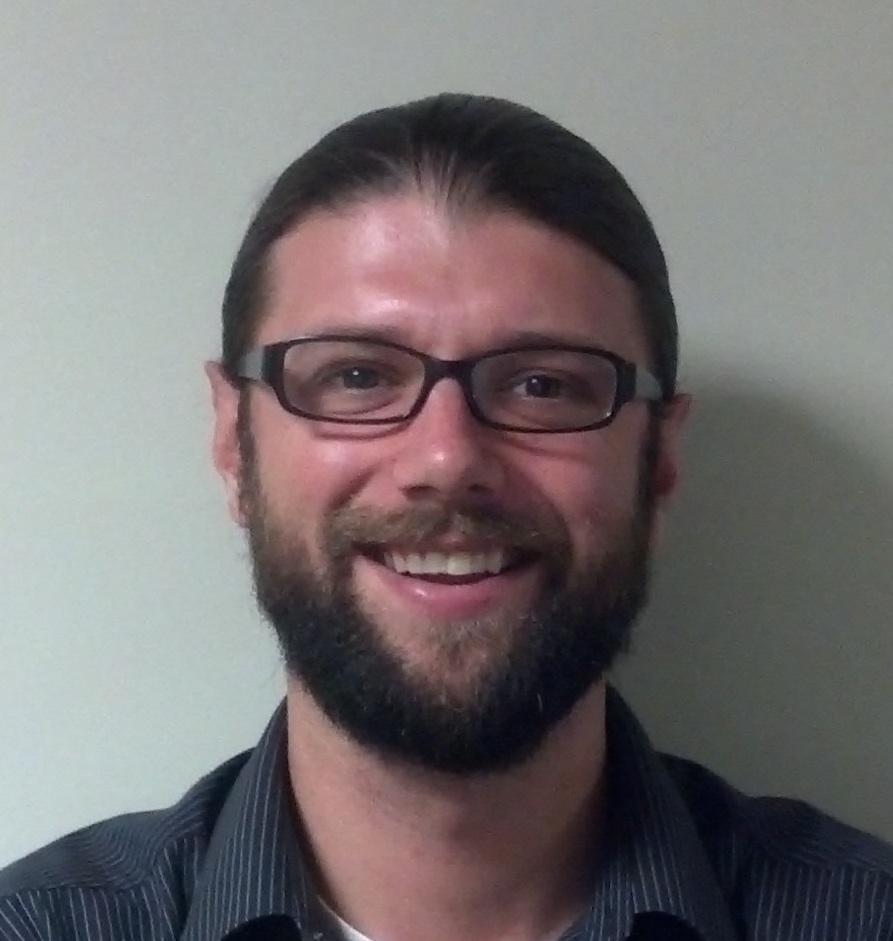 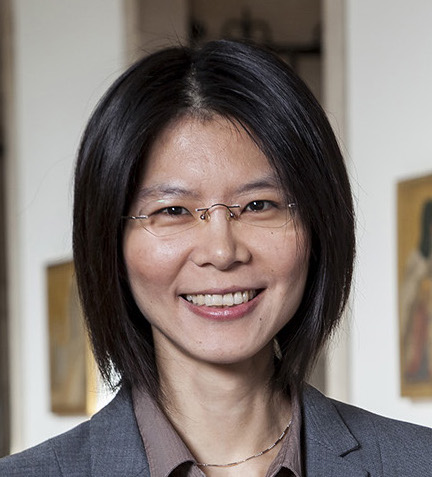 Konstantinos Pelechrinis
Alexandros Labrinidis (PI)
Yu-Ru Lin
Adam Lee
School of Engineering
GSPIA
TransitScreen
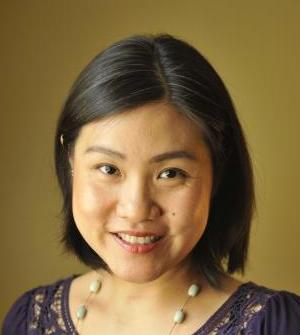 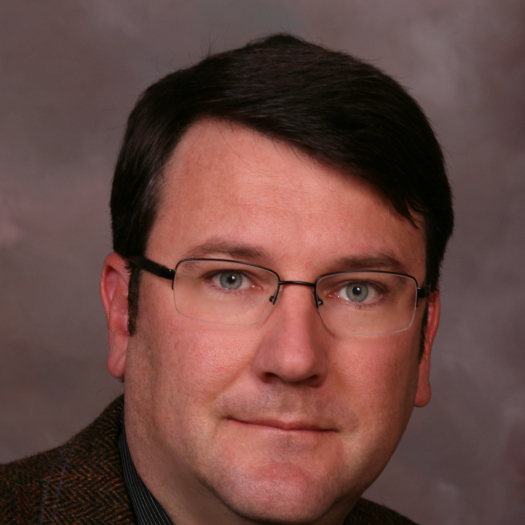 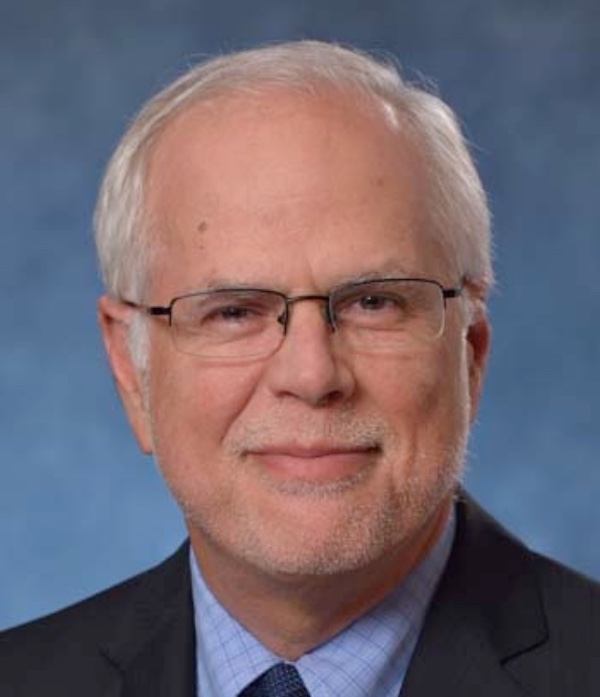 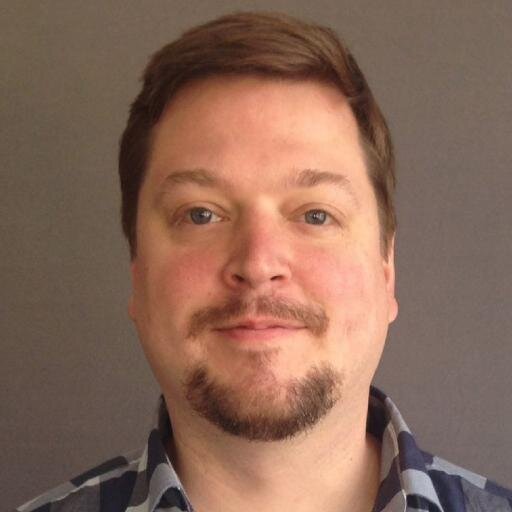 Sera Linardi
Kent Harries
Mark Magalotti
Matt Caywood
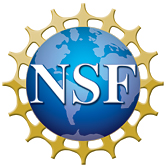 https://PittSmartLiving.org
[Speaker Notes: BRIEFLY INTRODUCE YOURSELF AND YOUR INVESTIGATORS (10 sec slide)]
Project Partners
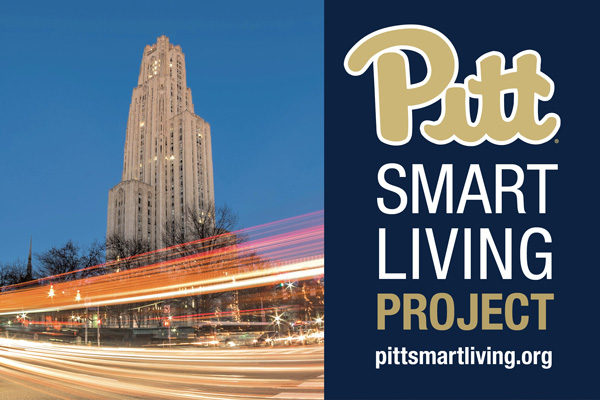 Port Authority of Allegheny County 
Healthy Ride Pittsburgh
City of Pittsburgh
Oakland Business Improvement District
Pittsburgh Downtown Partnership 
Envision Downtown
Oakland Transportation Management Association
Pittsburgh 2030 District
Radius Networks
UPMC
Daniele Quercia, Bell Labs, Cambridge, UK
University of Pittsburgh – Department of Parking, Transportation & Services
University of Pittsburgh – Office of Community and Governmental Relations
University of Pittsburgh – Center for Social & Urban Research
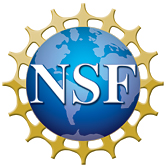 https://PittSmartLiving.org
[Speaker Notes: BRIEFLY INTRODUCE YOURSELF AND YOUR INVESTIGATORS (10 sec slide)]
Project Aim #1
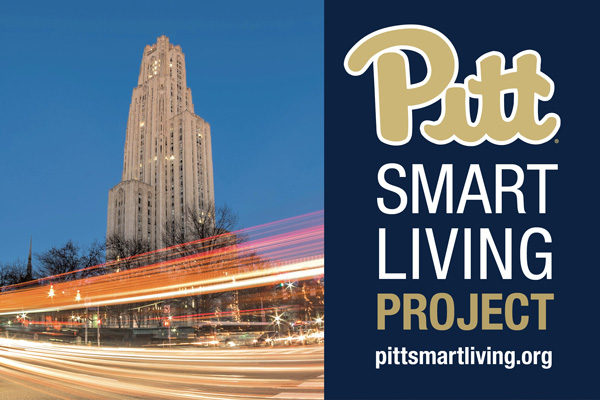 Design, develop, deploy, and evaluate a multimodal trip planning mobile app that:
Provides commuters with real-time information of arrival and utilization of all relevant options of public transit (e.g., bus, subway, shuttles, bikes, etc.)
Enables commuters to automatically ”compose” smart multimodal trips
Supports other criteria for routing beyond trip duration (e.g., healthy life-style, scenic routes, etc)
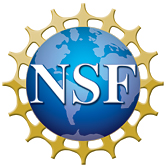 https://PittSmartLiving.org
[Speaker Notes: BRIEFLY INTRODUCE YOURSELF AND YOUR INVESTIGATORS (10 sec slide)]
Project Aim #2
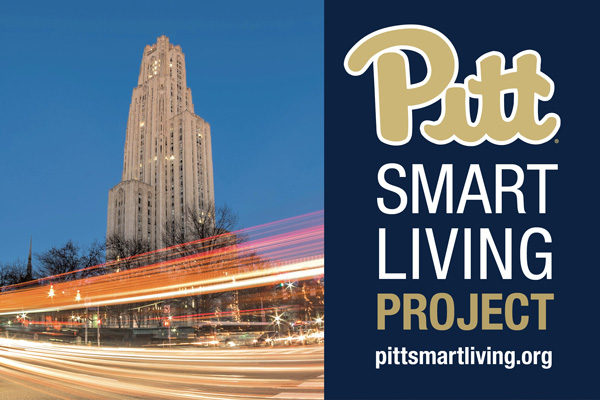 Build a marketplace around multimodal mobility, where businesses can offer time-sensitive incentives connected to real-time transit information to nearby commuters 
	(e.g., the next bus is too full, come in and enjoy $1 off coffee).

Incentives must be in support of pro-social behavior (e.g., reduce peak demand)
Desired pro-social behavior can be influenced by Transit Operators
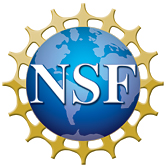 https://PittSmartLiving.org
[Speaker Notes: BRIEFLY INTRODUCE YOURSELF AND YOUR INVESTIGATORS (10 sec slide)]
The Big Picture
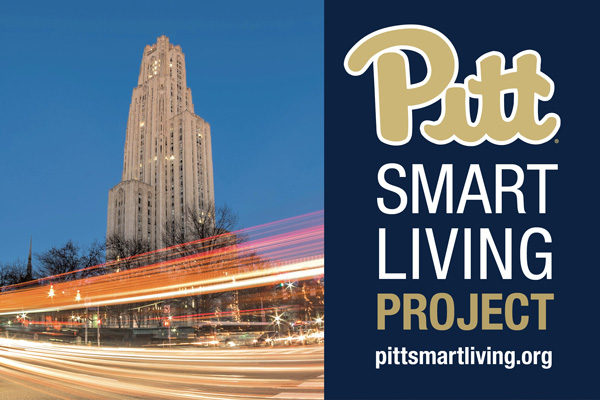 Mobility Providers
Local Businesses
Employers
Travelers
Sustainability Incentives
Redemption “rules”(e.g., verify carpooling)
Incentives
Pro-Social “rules”(e.g., reduce peak demand)
Incentives
Redemption rules(e.g., no coupons before 5pm)
Realtime Information 
Incentives
Better Quality of Life
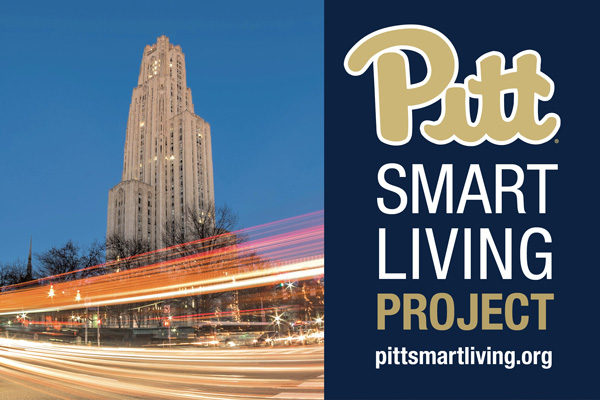 Realtime Information
Marketplace for incentives
User Preferences
Historical Data
Predictive Models
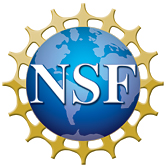 https://PittSmartLiving.org
[Speaker Notes: A brief background: Please describe the problem you are addressing and why it is important (20sec slide)]
Status of the Project
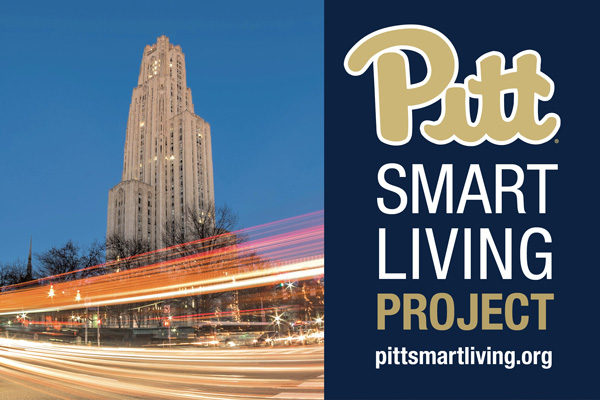 Progress on multiple fronts:
Understanding data (building predictive models over historical data)
Ongoing discussions with Port Authority, HealthyRide, Pitt Shuttles
Understanding human behavior (designing lab experiments)
Design and development of prototype mobile app
Installation of PittSmartLiving Displays (w/ TransitScreen)
increase multimodal focus and project footprint
Presentations/booths at multiple events:
City’s Mobility Showcase, SW PA Transit Operators Committee, Transportation Forum, Pittsburgh Downtown Partnership Annual Meeting
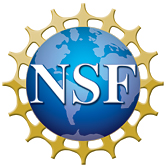 https://PittSmartLiving.org
[Speaker Notes: BRIEFLY INTRODUCE YOURSELF AND YOUR INVESTIGATORS (10 sec slide)]
What’s Next
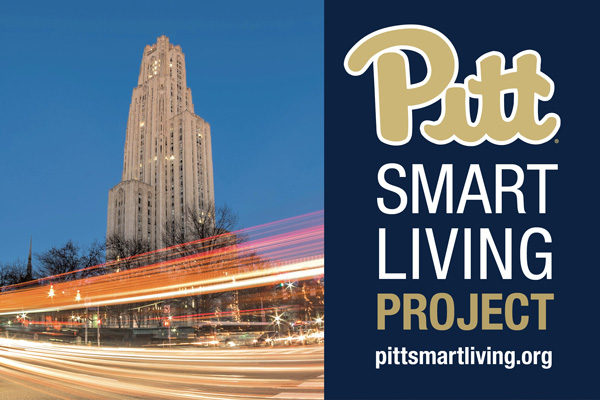 Mobile app prototype
early beta release in summer
bus capacity alerts
use for feedback on predictive models
Travel preferences survey
Lab experiments to understand user preferences for incentives
Marketplace design
Recruit businesses
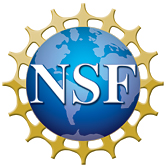 https://PittSmartLiving.org
[Speaker Notes: BRIEFLY INTRODUCE YOURSELF AND YOUR INVESTIGATORS (10 sec slide)]
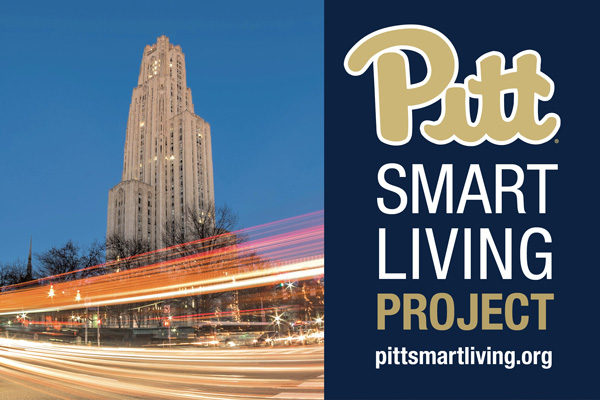 Alex Labrinidis
http://labrinidis.cs.pitt.edu
    @labrinid
https://pittsmartliving.org 
    @pittsmartliving
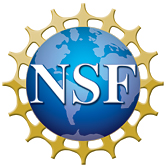 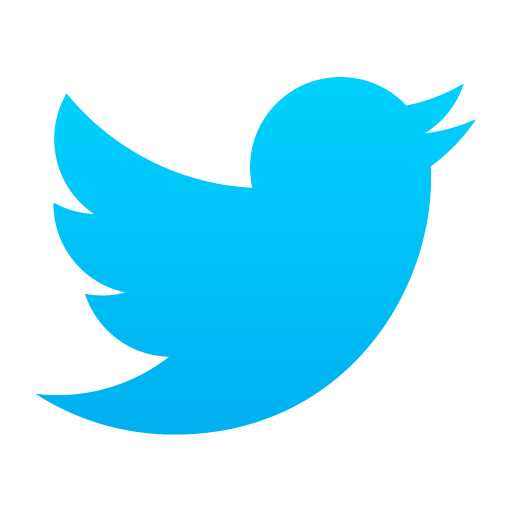 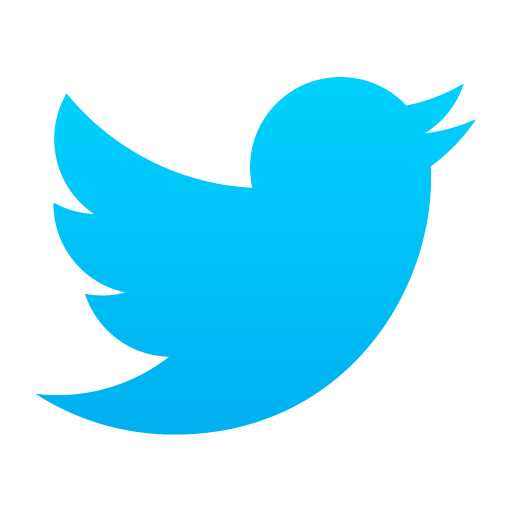 [Speaker Notes: BRIEFLY INTRODUCE YOURSELF AND YOUR INVESTIGATORS (10 sec slide)]